Στατιστική Ισχύς
Γιατί η Στατιστική Ισχύς είναι κάτι σημαντικό;
Γιατί πρέπει το αποτέλεσμα που παρουσιάζουμε να είναι:
Επιστημονικά σημαντικό (stat sign) 
Κλινικά σημαντικό
Ικανό να συνεισφέρει σημαντικά στην σχετική βιβλιογραφία
Γιατί δεν πρέπει να ξοδέψουμε περισσότερες πηγές από όσο πρέπει
Γιατί πρέπει να συνεισφέρουμε ευρήματα που να είναι αληθινά και να μπορούν να επαναληφθούν από μεταγενέστερη βιβλιογραφία
Τι είναι η Στατιστική Ισχύς;
Η πιθανότητα να βρούμε ότι κάτι είναι σπάνιο όταν αυτό συμβαίνει στην πραγματικότητα (είναι στα αλήθεια σπάνιο)
Στατιστική ισχύς και αποφάσεις
Power
Παράμετροι
Μέγεθος του δείγματος 
Πόσο κόσμο χρειάζομαι ώστε να επαληθεύσω σωστά μη τυχαία ευρήματα; 
Στατιστική ισχύς 
Πιθανότητα να βρω ένα αξιόλογο εύρημα
Μέγεθος της Επίδρασης (Effect size) 
Πόσο μεγάλη πρέπει να είναι αυτή η επίδραση/εύρημα;
Επίπεδο στατιστικής σημαντικότητας 
Πόσο σπάνια θέλω να είναι το εύρημά μου;
Σφάλμα τύπου II
Τι πιθανότητες διαθέτω να μην βρω ένα πραγματικά σπάνιο εύρημα;
Μέγεθος των διακυμάνσεων/τυπικές αποκλίσεις;
Effect Size: Simple, Standardized, and Minimum Detectable
Αποδεκτές παράμετροι
Παράμετροι για Στατιστική Ισχύ
Cohen, J. (1992)
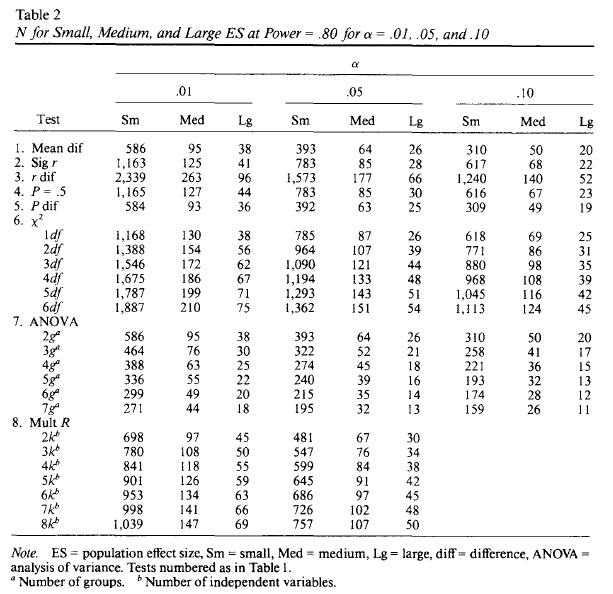 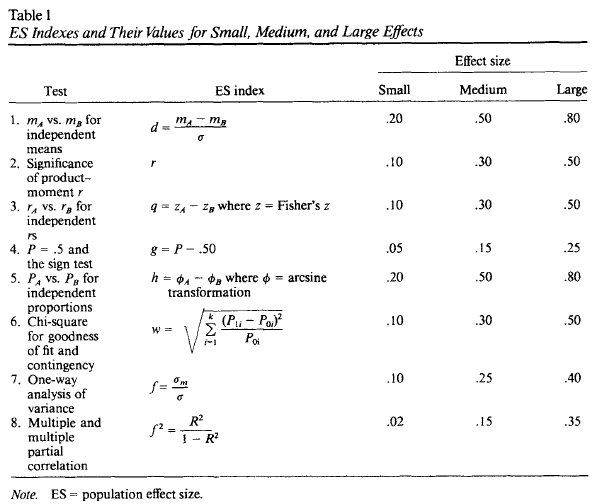 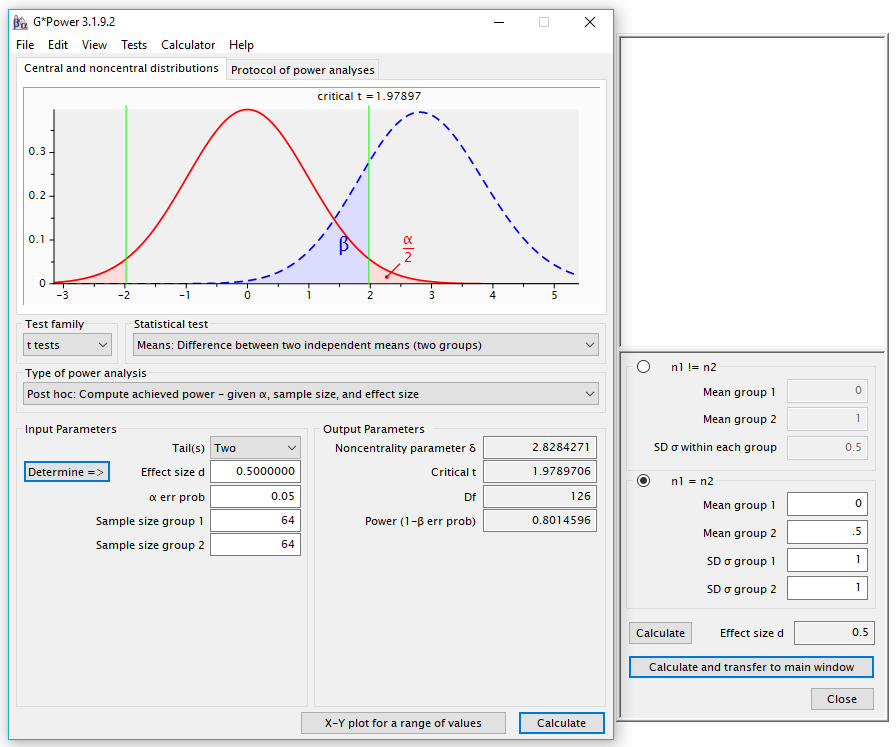 Do it with G*Power: Two group mean difference test
Group 1
Group 2